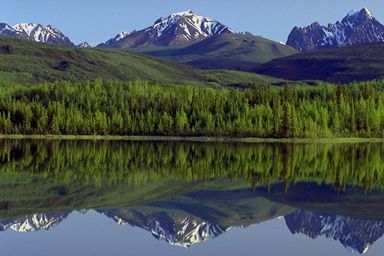 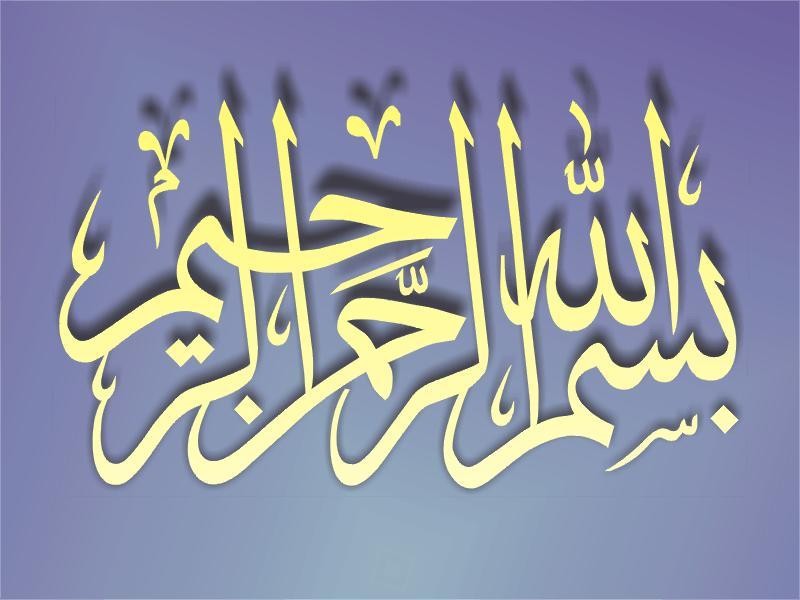 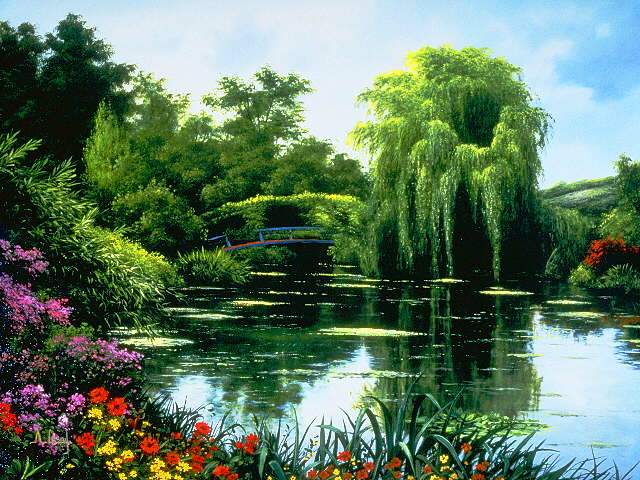 علیکم
سلام
سلامتی
لـیـاقـت
ا د ب
محـبـّت
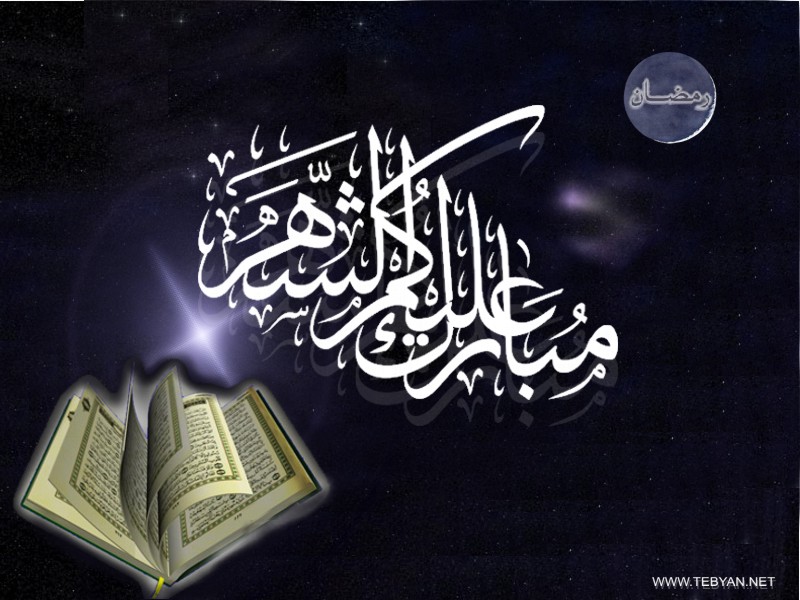 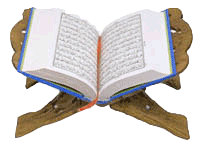 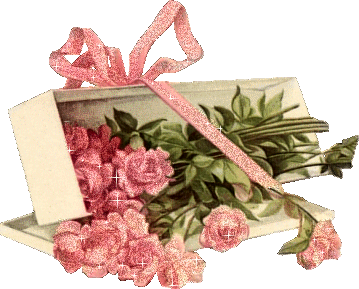 بِسْمِ اللهِ الرَّحْمٰنِ الرَّحیمِ
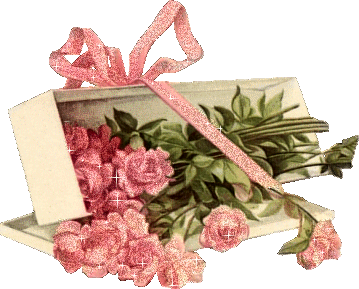 اِنّٰا اَنْزَلْنٰاهُ فی لَیْلَةِ الْقَدْرِ
وَمٰا اَدْریٰکَ مٰا لَیْلَةُ الْقَدْرِ
لَیْلَةُ الْقَدْرِ خَیْرٌ مِنْ اَلْفِ شَهْرٍ
تَنَزَّلُ الْمَلاٰئِکـَةُ وَالرُّوحُ فیهٰا بِاِذْنِ رَبِّهِم مِنْ کُلِّ اَمْرٍ
سَلاٰمٌ هِیَ حَتّیٰ مَطْلَعِ الْفَجْرِ
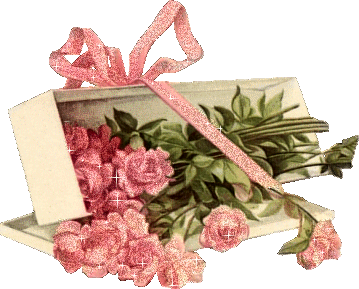 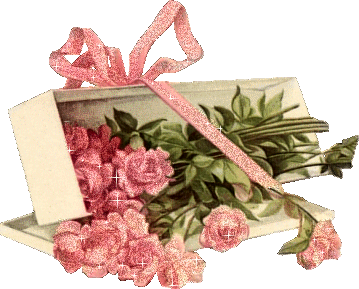 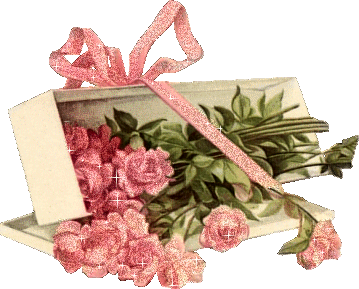 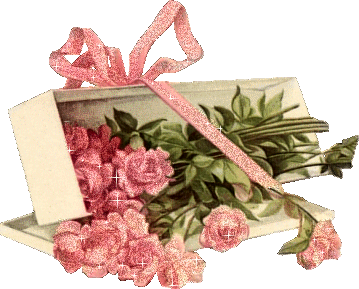 صَدَقَ اللهُ الْعَلِیُّ الْعَظیمِ
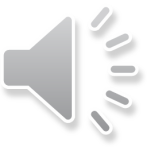 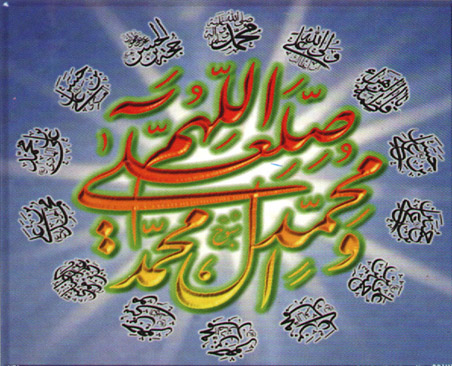 فـَرَجَـهُـم
وَعَـجـِلّ
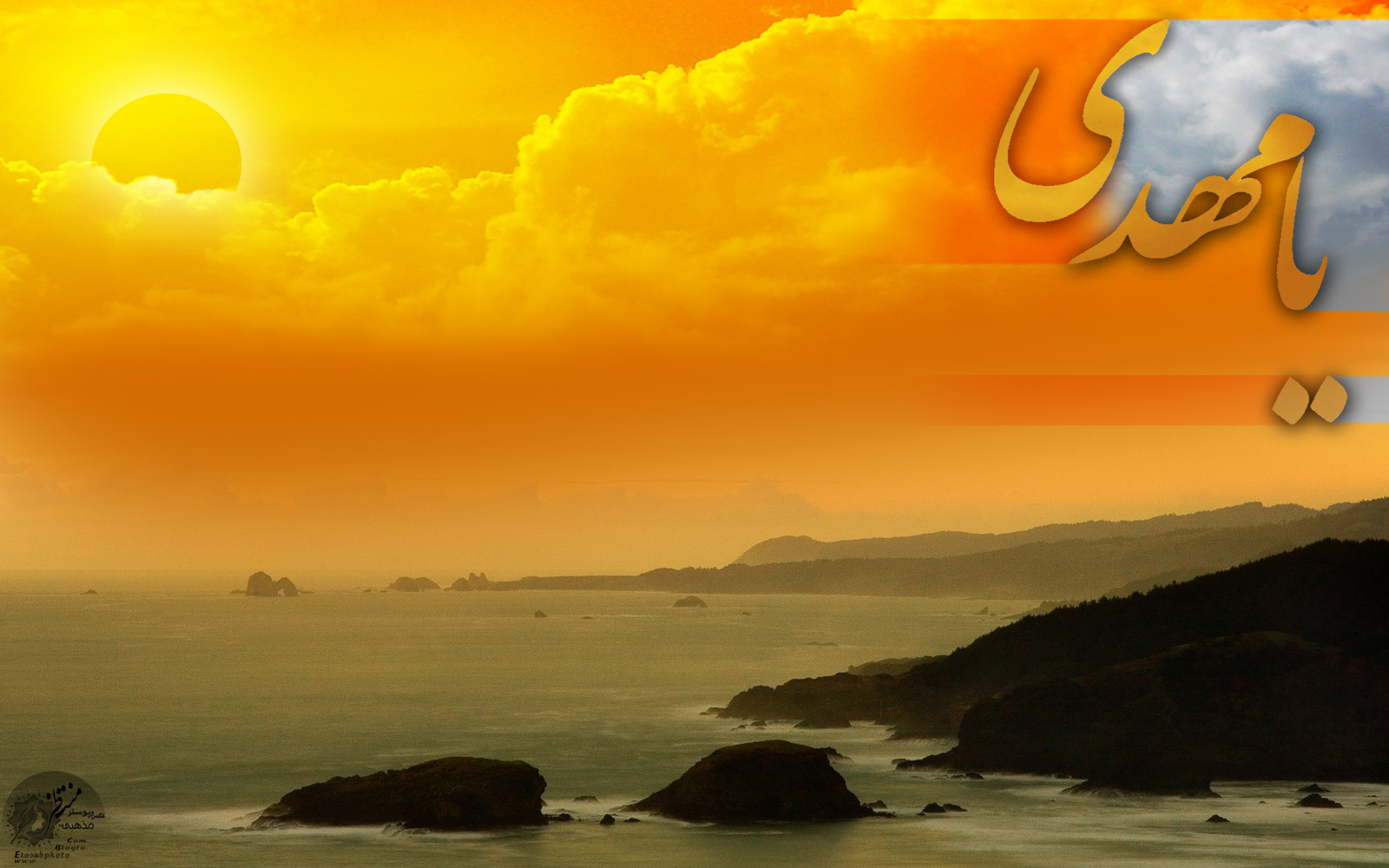 اَللّهُمَّ عَجِّلْ لِوَلِیِّکَ الْفَرَج
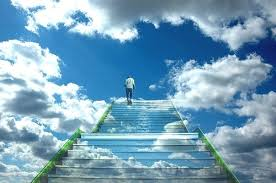 بِسْمِ اللَّهِ الرَّحْمنِ الرَّحِيم
اللَّهُمَّ كُنْ لِوَلِيِّكَ
الْحُجَّةِ بْنِ الْحَسَن
صَلَوَاتُكَ عَلَيْهِ وَ عَلَى‏ آبَائِه
فِي هَذِهِ السَّاعَةِ وَ فِي كُلِّ سَاعَةٍ
وَلِيّـاً وَ حَافِظـاً وَ قَائـداً وَ نَاصِـراً
وَ دَلِيلًا وَعَيْناً حَتَّى تُسْكِنَهُ أَرْضَكَ طَوْعاً
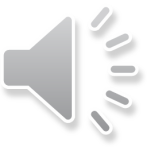 وَ تُمَتِّعَهُ فِيهَا طَوِيلًا
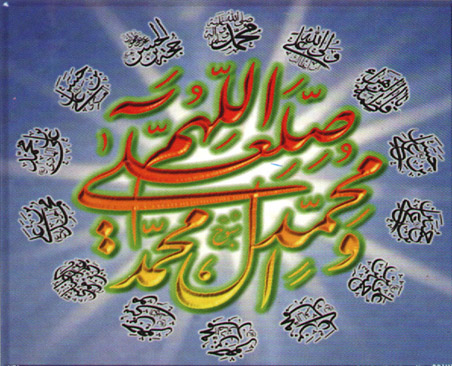 فـَرَجَـهُـم
وَعَـجـِلّ
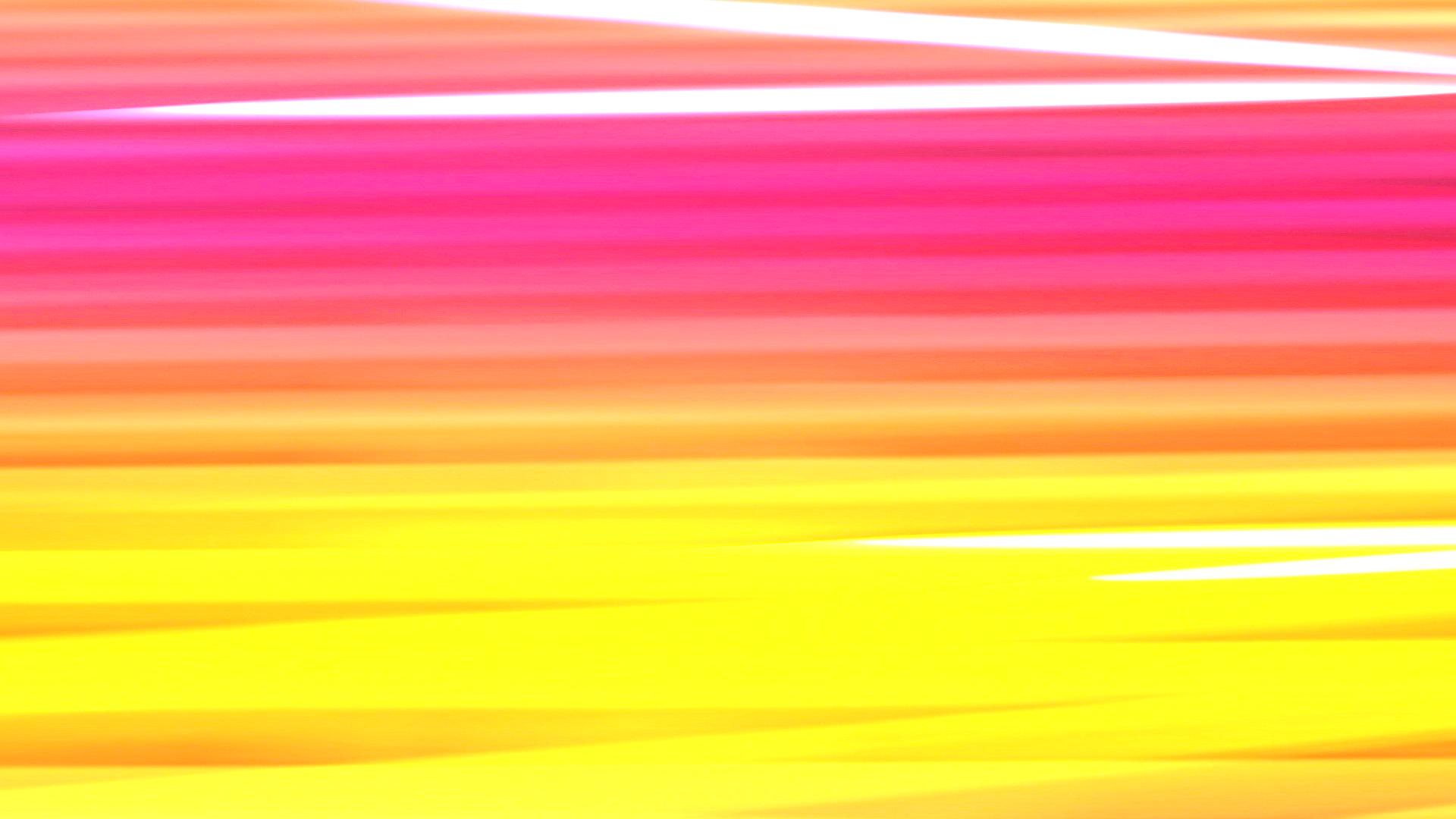 کجایم؟
مد
نه
یـ
شهری هستم پنج حرفی!
دو حرف اولم اسم علامتی درقرآن است؟
دوحرف آخرم بزرگترین عدد یک رقمی است؟
حرف سومـم(حرف وسط) آخـریـن حرف الـفـبـا ست؟
شهری هستم که قبرستان بقیع در من است؟
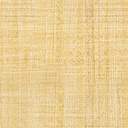 امـام
سـ
حـ
ن
علیه السلام
امام حسن مجتبی(علیه السلام):
مَـنْ بَـدَءَ بـِالـْکـَلامِ قـَبـْلَ السَّـلام 
           فـَلا تـُجـیـبـُوهُ
هرکس پیش ازسلام گفتن٬آغاز به سخن گفتن کند جوابش ندهید
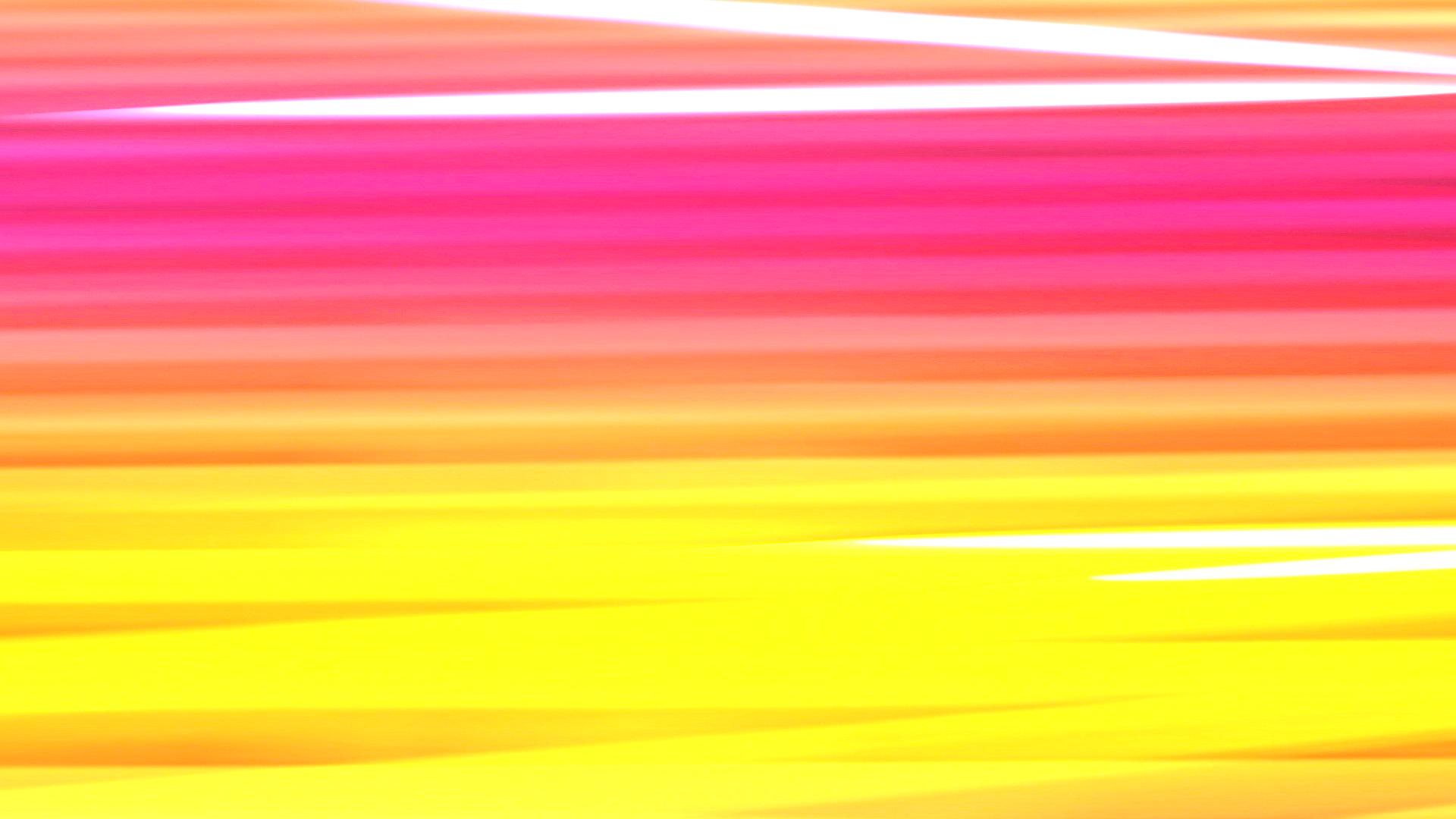 امام حسن مجتبی علیه السلام :
حُسْن
حَسَن
الـْ
الـْ
اَلخُلق
حسَنَ
اَ
اِنّ
بهترین بهترین ها اخلاق نیکواست.
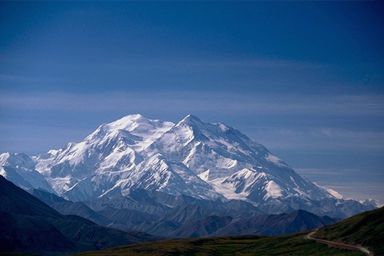 امـام
سـ
حـ
ن
ی
ر
کـ
ســــ
عـ
علیه السلام
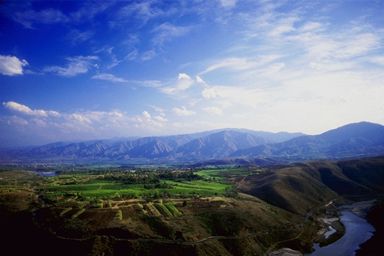 امام حسن عسکری(علیه السلام):
هرکس دوست خود را پنهانی اندرز گوید او را آراسته است.
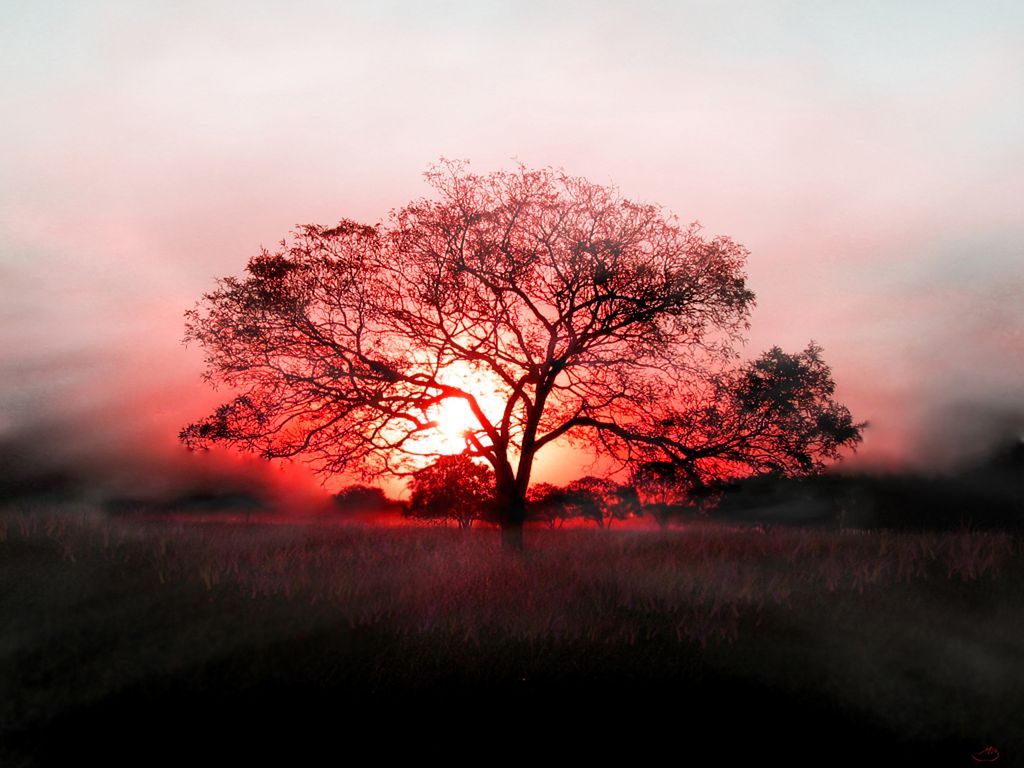 حضرت
مـ
ی
د
هـ
عجل الله تعالی فرجه الشریف
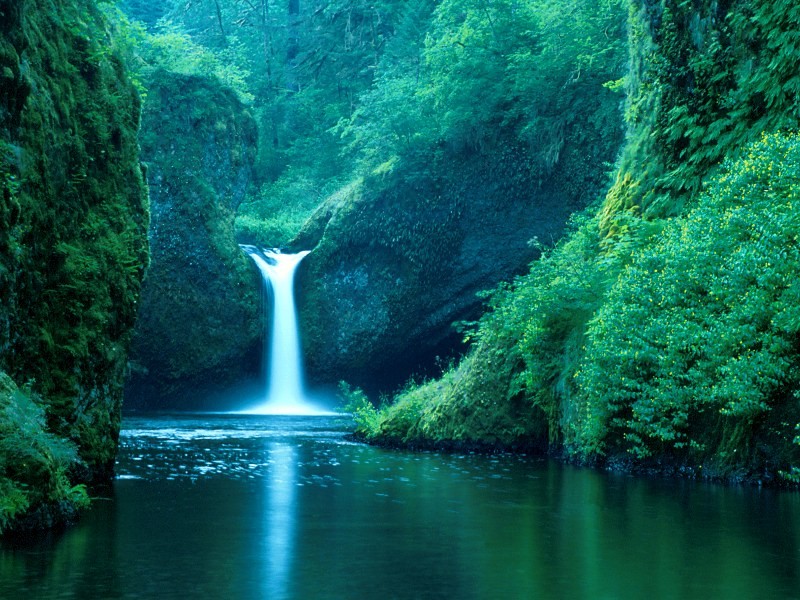 حضرت  امام زمان (عج):
هیچ چیز مانند نماز بینی شیطان را به خاک نمی مالد
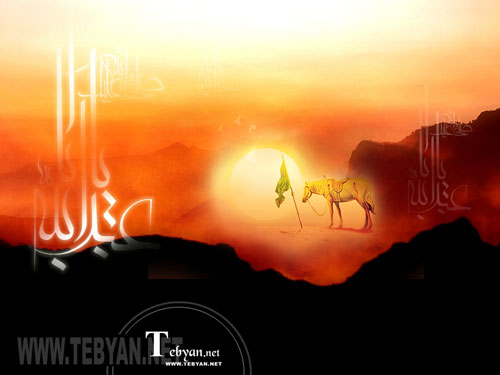 روم
4
1
5
2
وام
3
نظم
اهواز
ناو
7
6
1-نبودش موجب هرج ومرج است؟
2-مرکزاستان خوزستان؟
3-کشتی هواپیما بر؟
4-کشوری بزرگ وباستانی،نام سوره ای از قرآن؟
5-قرض گرفتن از بانک؟
6-شکل بیرون ساختمان؟
7-تانشکنی نمی توانی بیانش کنی؟
سکوت
نما
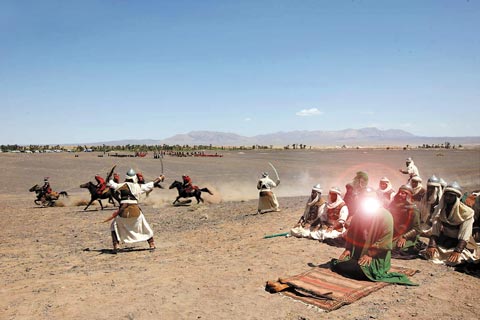 اَلصَّـلـﯜﺓُ نوُرُ المُـﺆمِن ِ
پیامبراسلام:
نمازنورمـﺆمن است
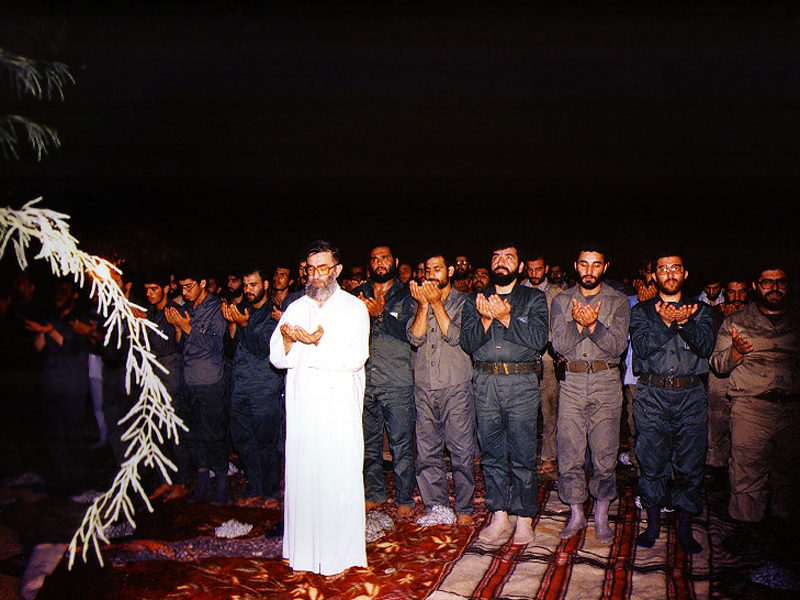 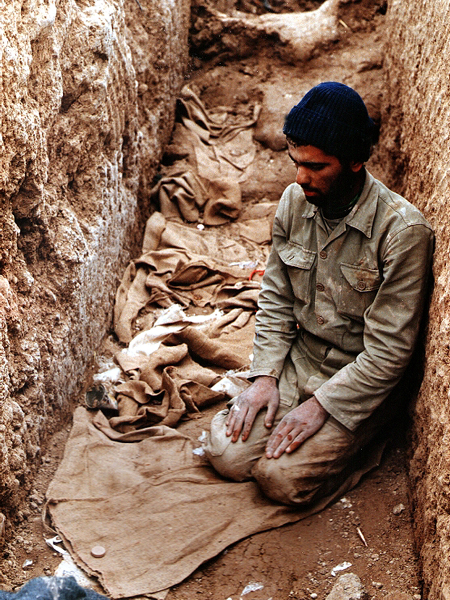 درهمه حال نماز
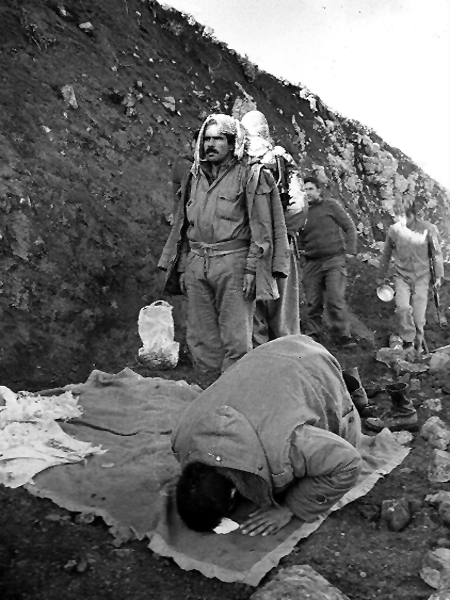 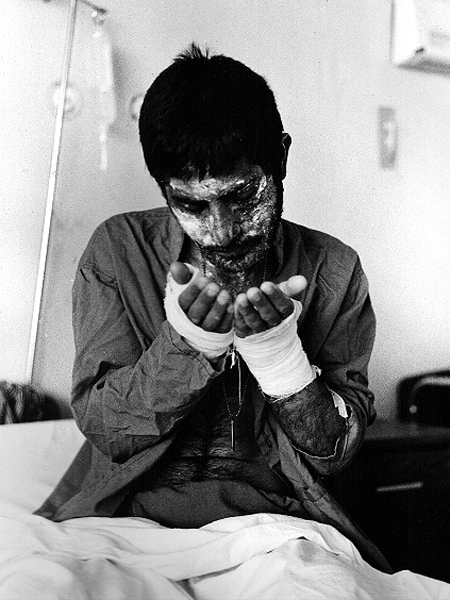 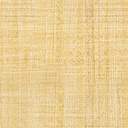 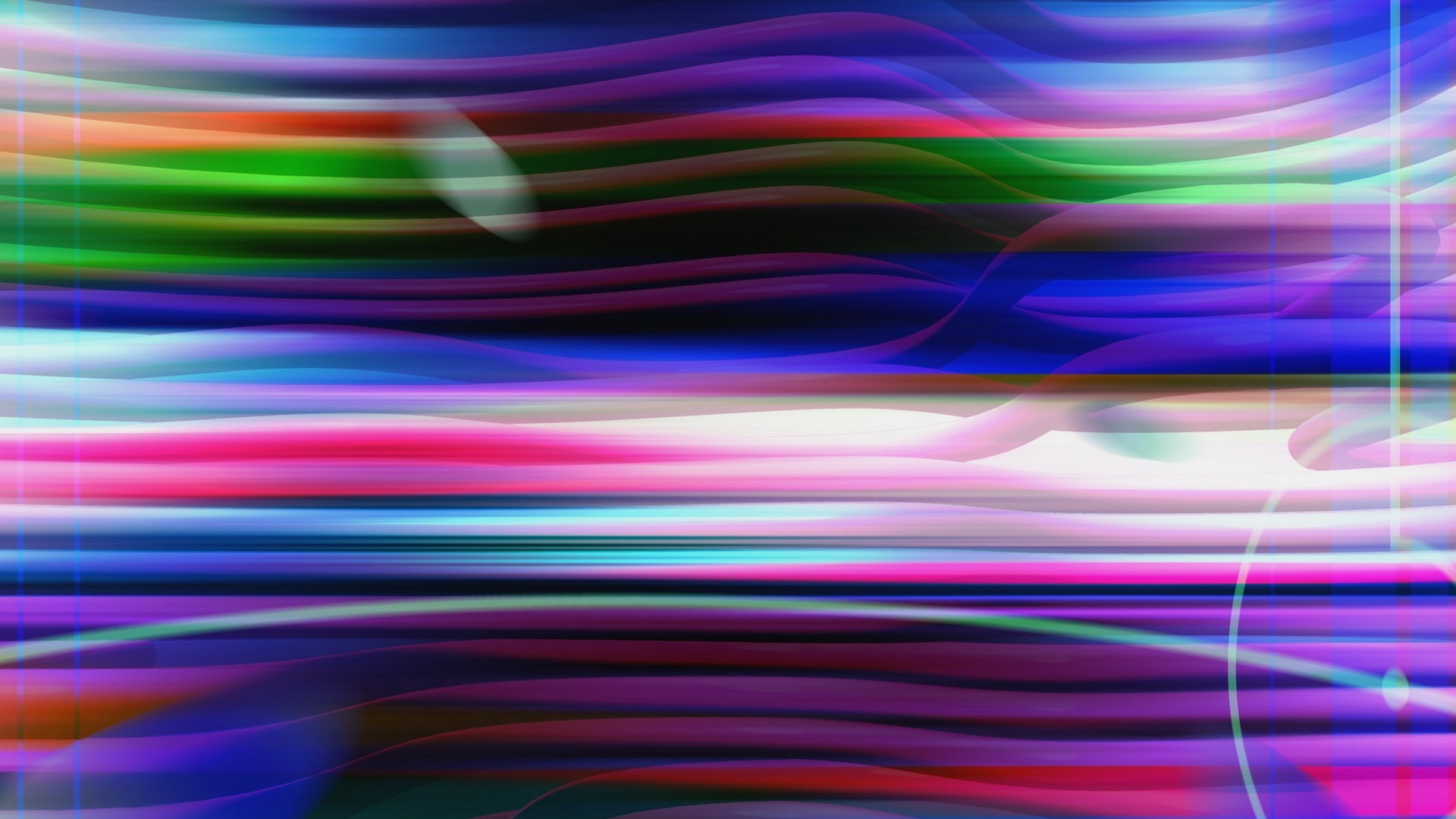 اَللـّهُمَّ صَلِّ عَلی مُحَمَّدٍ وَ آل ِمُحَمَّد
شادی ارواح شهداء و امام راحل صلوات
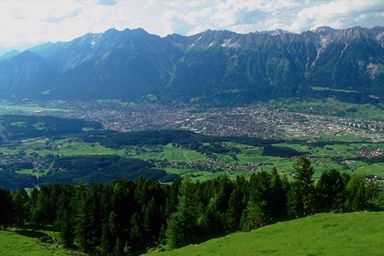 اَلـلـّهُمَّ ارّزُقـْنٰا تَوْفیقَ الطـّاعَة * وَبُعْدَالـْمَعْصِیَّة * وَصِدْقَ النـِّیَة* وَعِرْفانَ الـْحُرْمَة * وَاَکـْرِمْنٰا بـِالـْهُدیٰ وَالـْاِسْتِقامَة * وَسَدِّدْاَلـْسِنَتَنٰا بـِالصَّوابِ وَالـْحِکـْمَة...
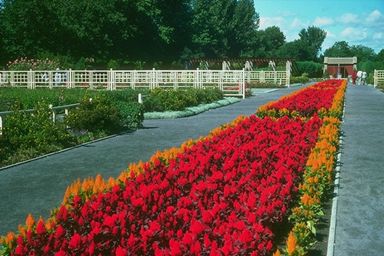 خدا نگهدار